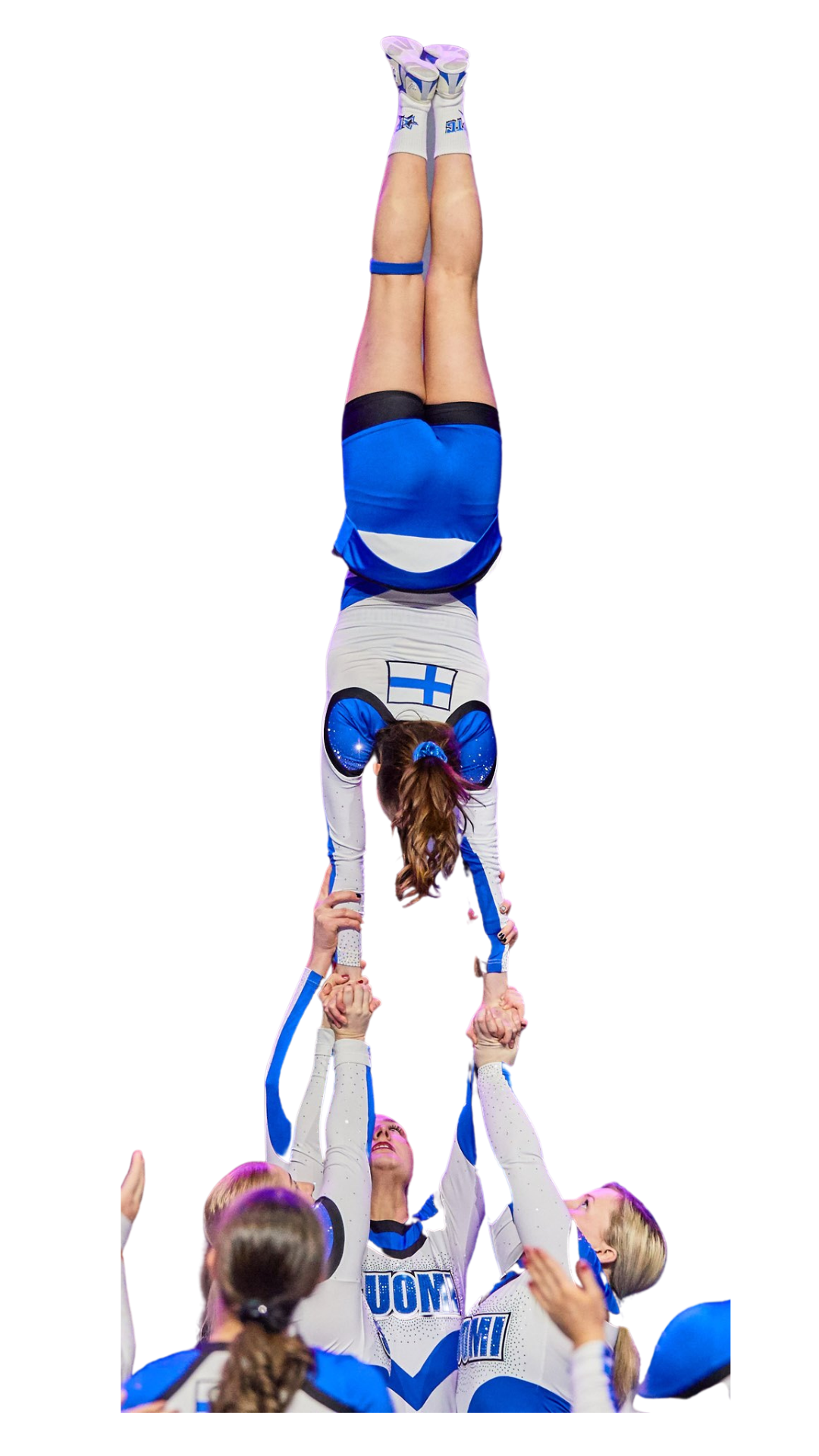 VASTUULLISUUS – Turvallinen toimintaympäristö ja lajikulttuuri
12.5.2021
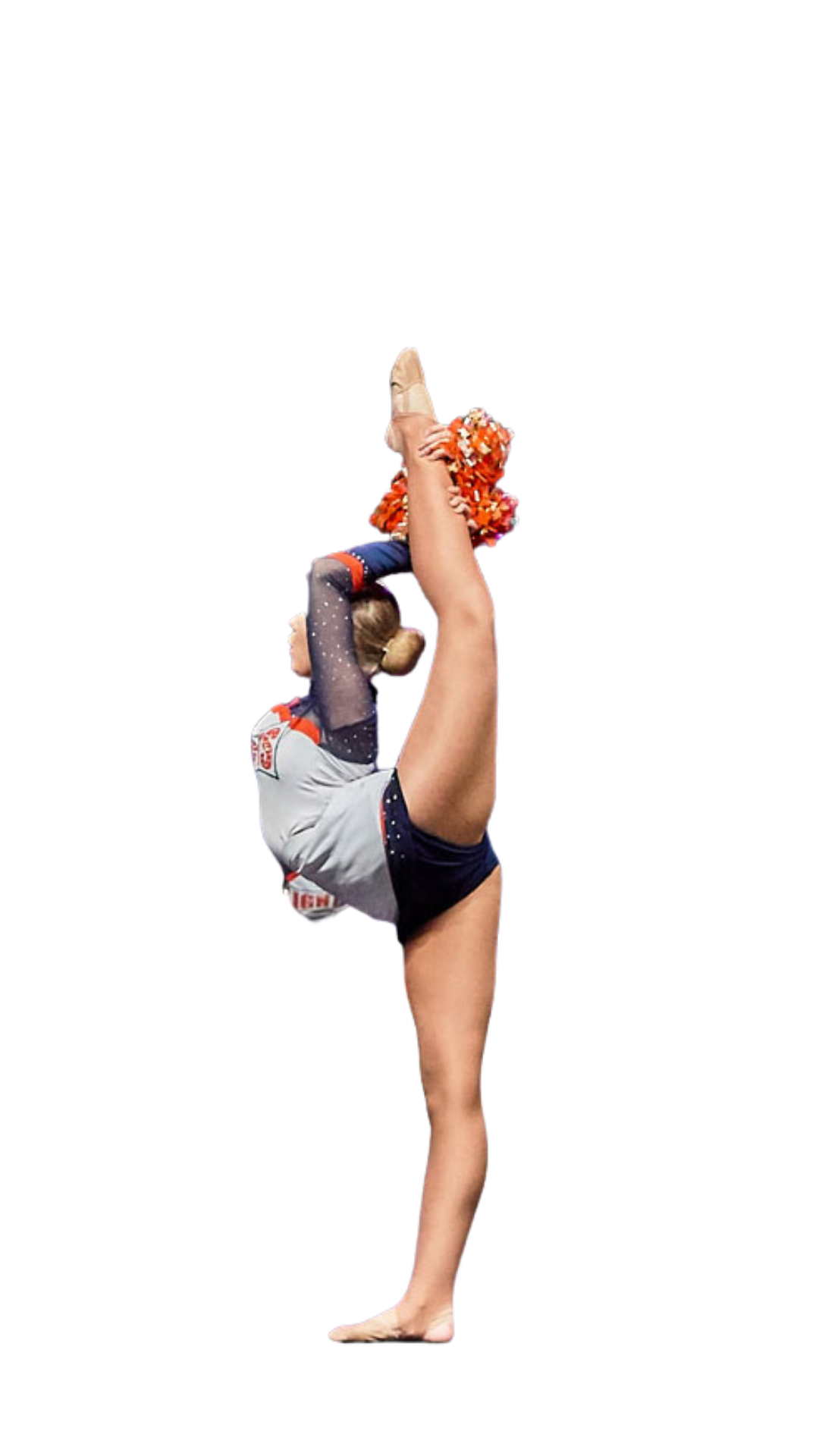 OHJELMA
Mitä toimia on jo tehty?
Et ole yksin-palvelu / Pauliina Lius
Kysymykset ja fiilikset häirinnän vastaisesta toiminnasta
Lajikulttuurikyselyyn palaaminen
Paneelikeskustelu / Noora Torkkeli, Eetu Vitikainen, Jenni Virta
Kiitokset ja lopetus
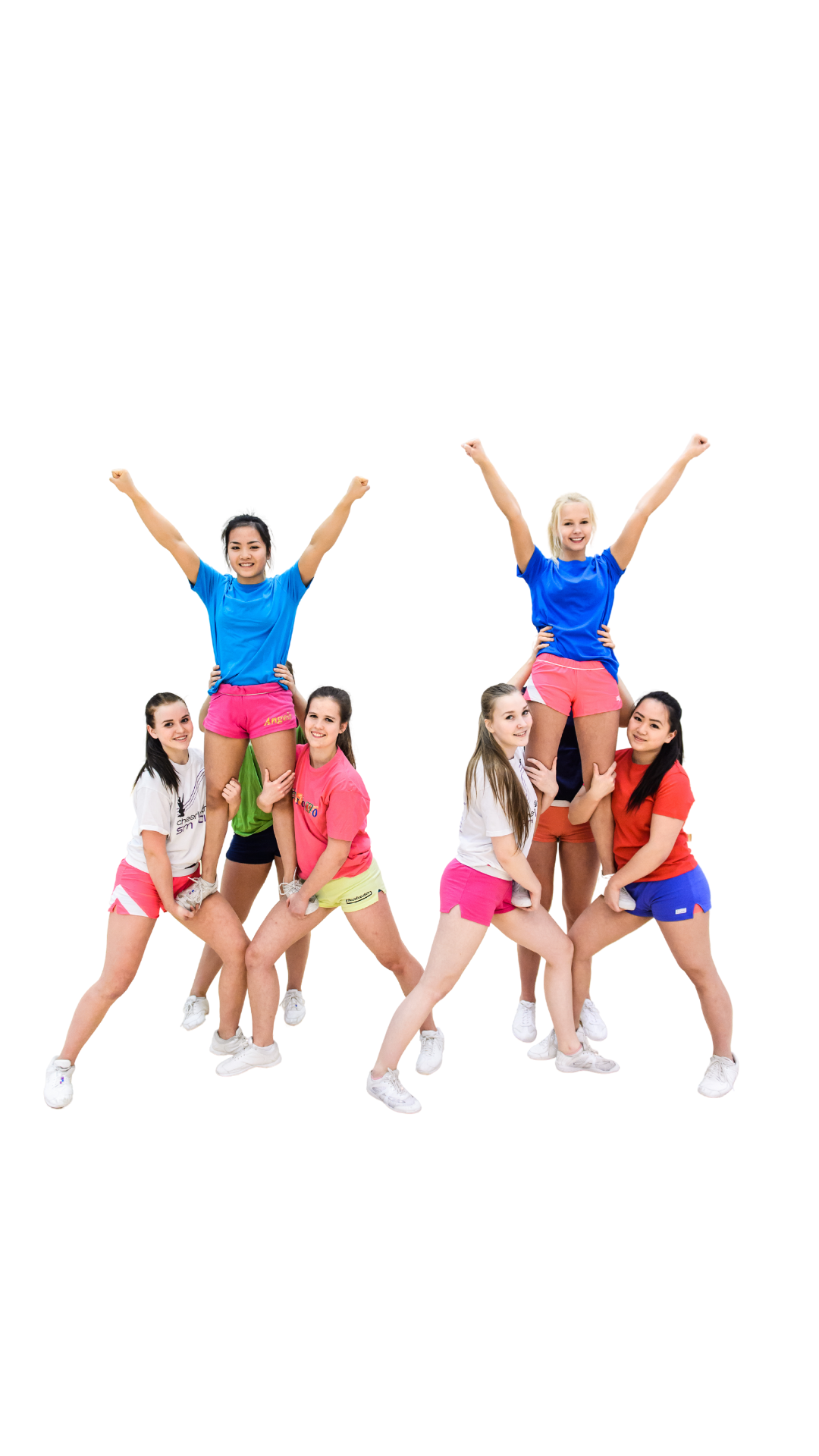 MITÄ TUKITOIMIA ON JO OLEMASSA
Olympiakomitean, liiton ja seurojen säännöt, määräykset, toimintaa ohjaavat dokumentit
Vastuullisuusohjelma (2020)
Ohje epäasiallisen käytöksen ennaltaehkäisyyn (2020)
Seura- ja valmentajakoulutukset / Tähtiseuraohjelma
Valmennuslinjaus (2021)
Kurinpitomääräykset ja -toimikunta
Turvallisuusverkkosivustot – kiusaamista vastaan (2020)
Lajikulttuurikysely (2019)
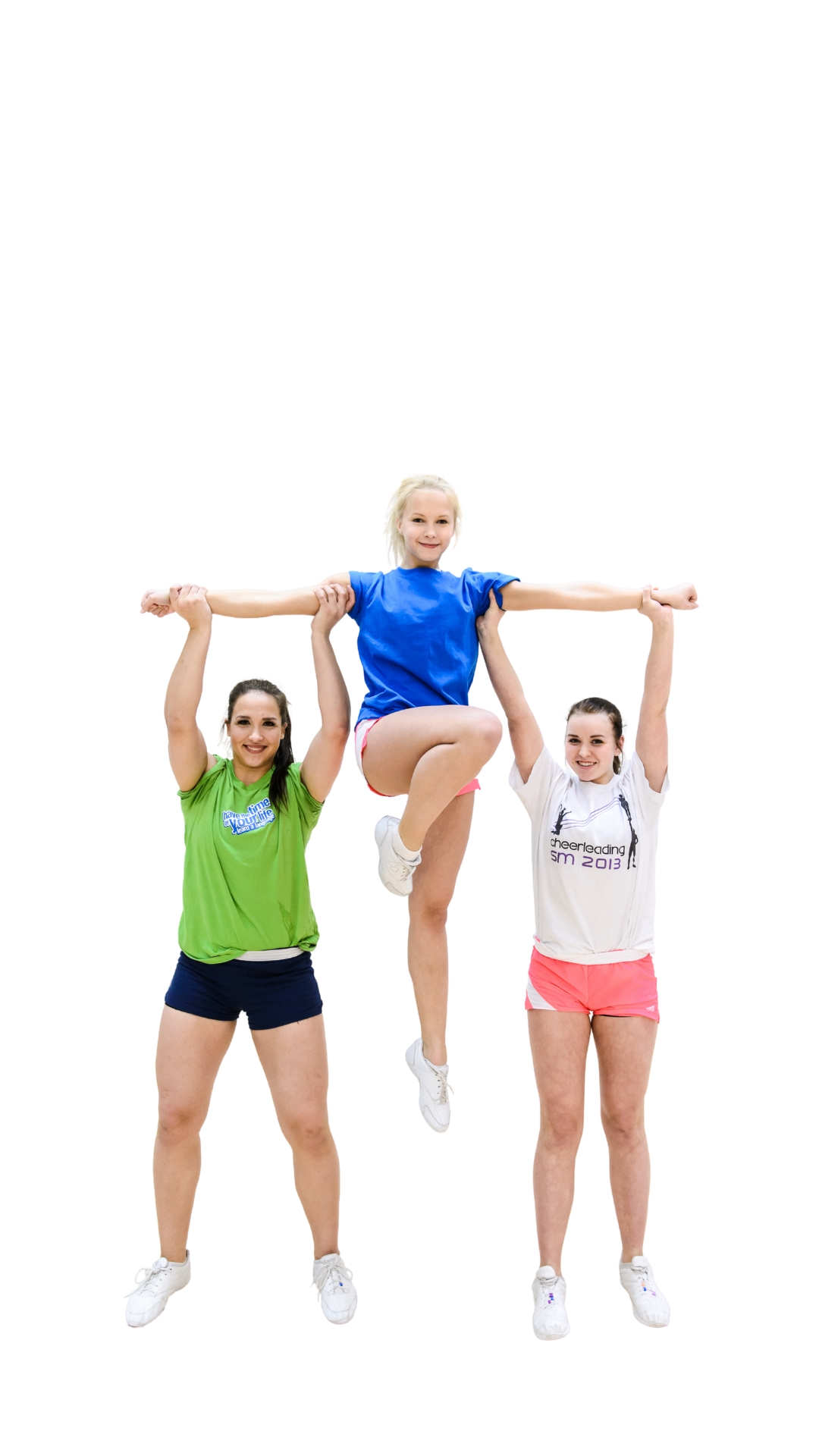 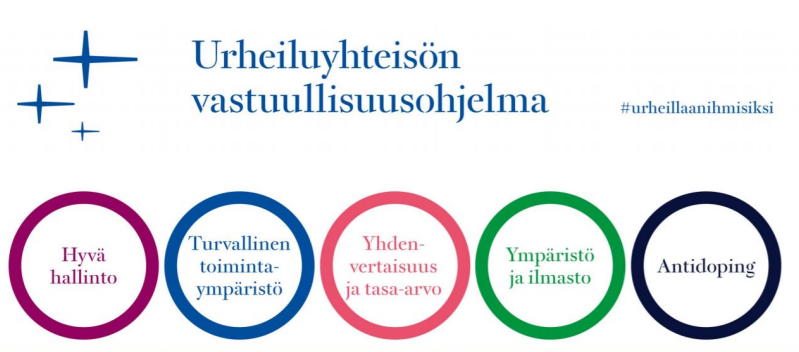 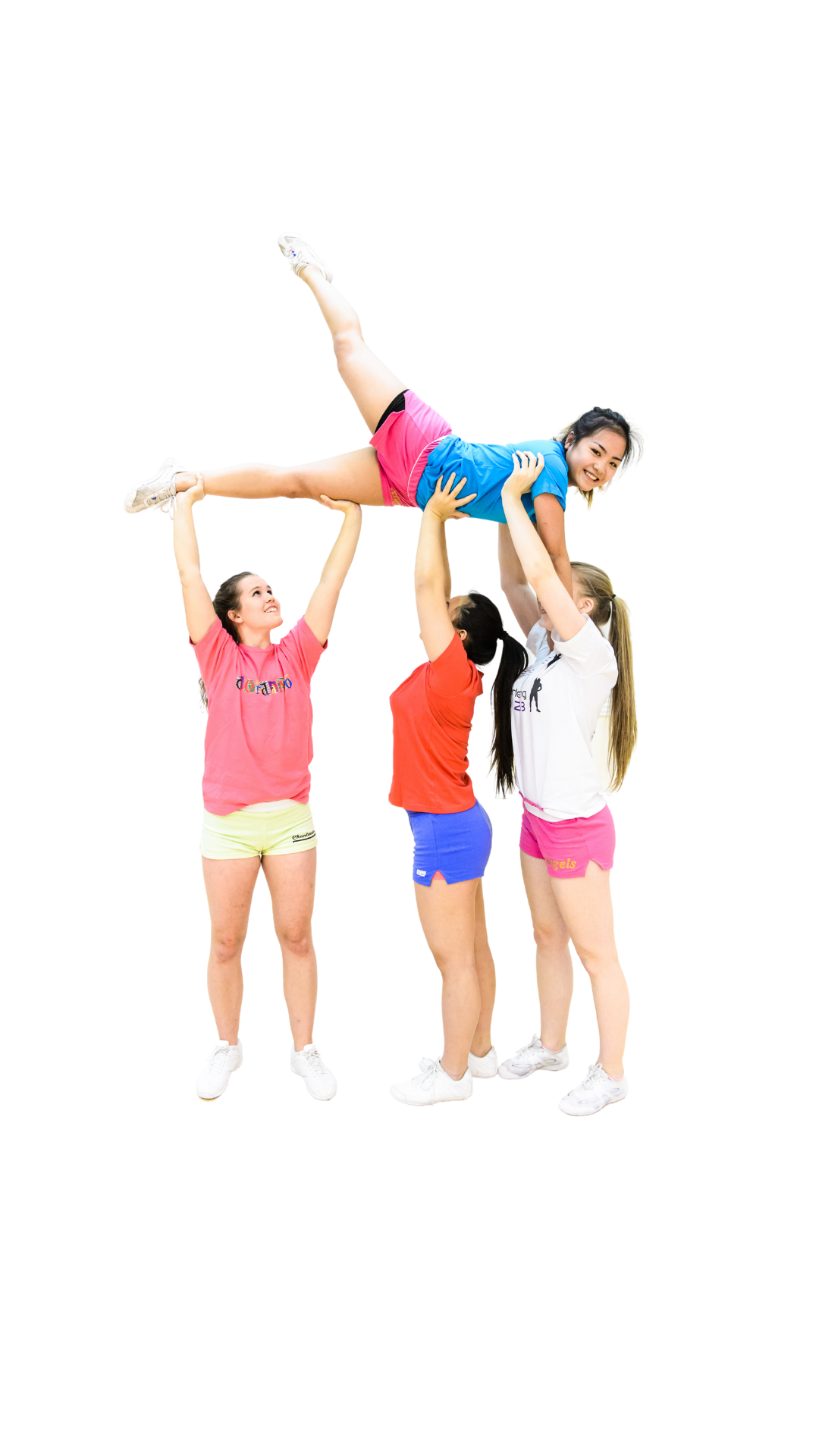 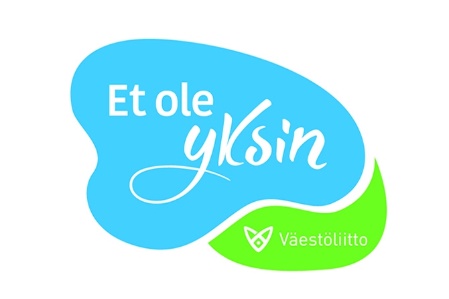 PANEELISSA
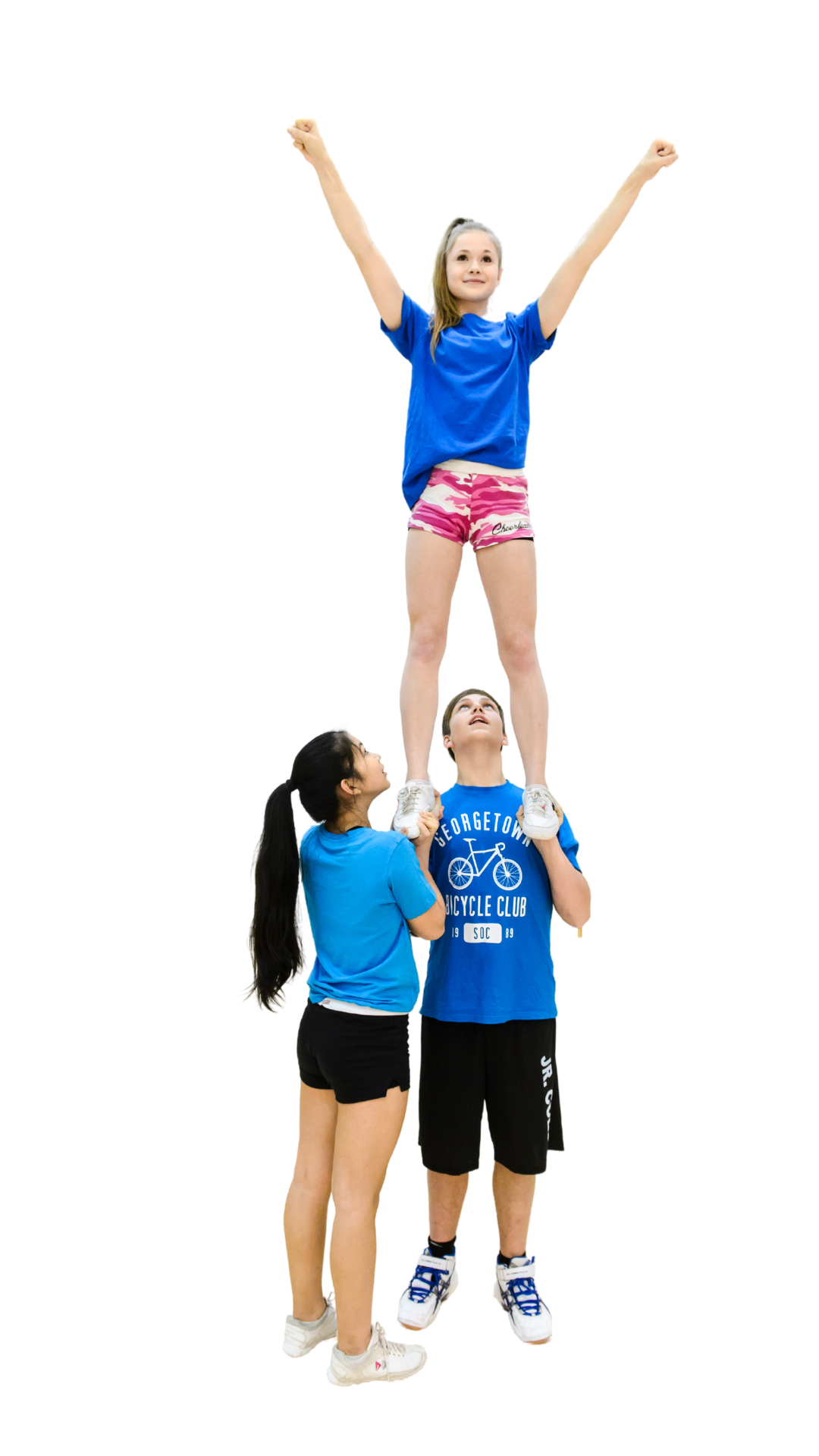 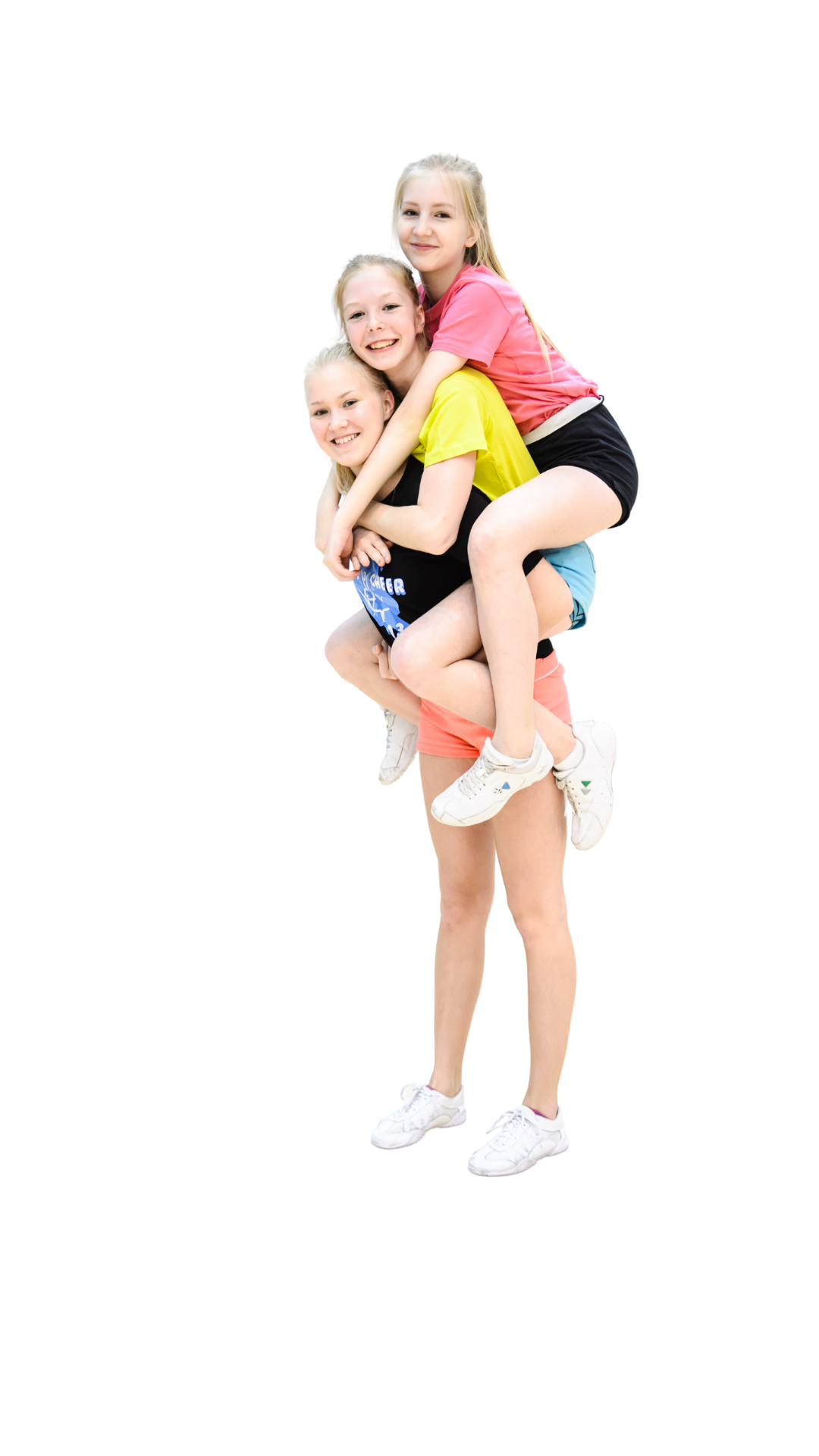 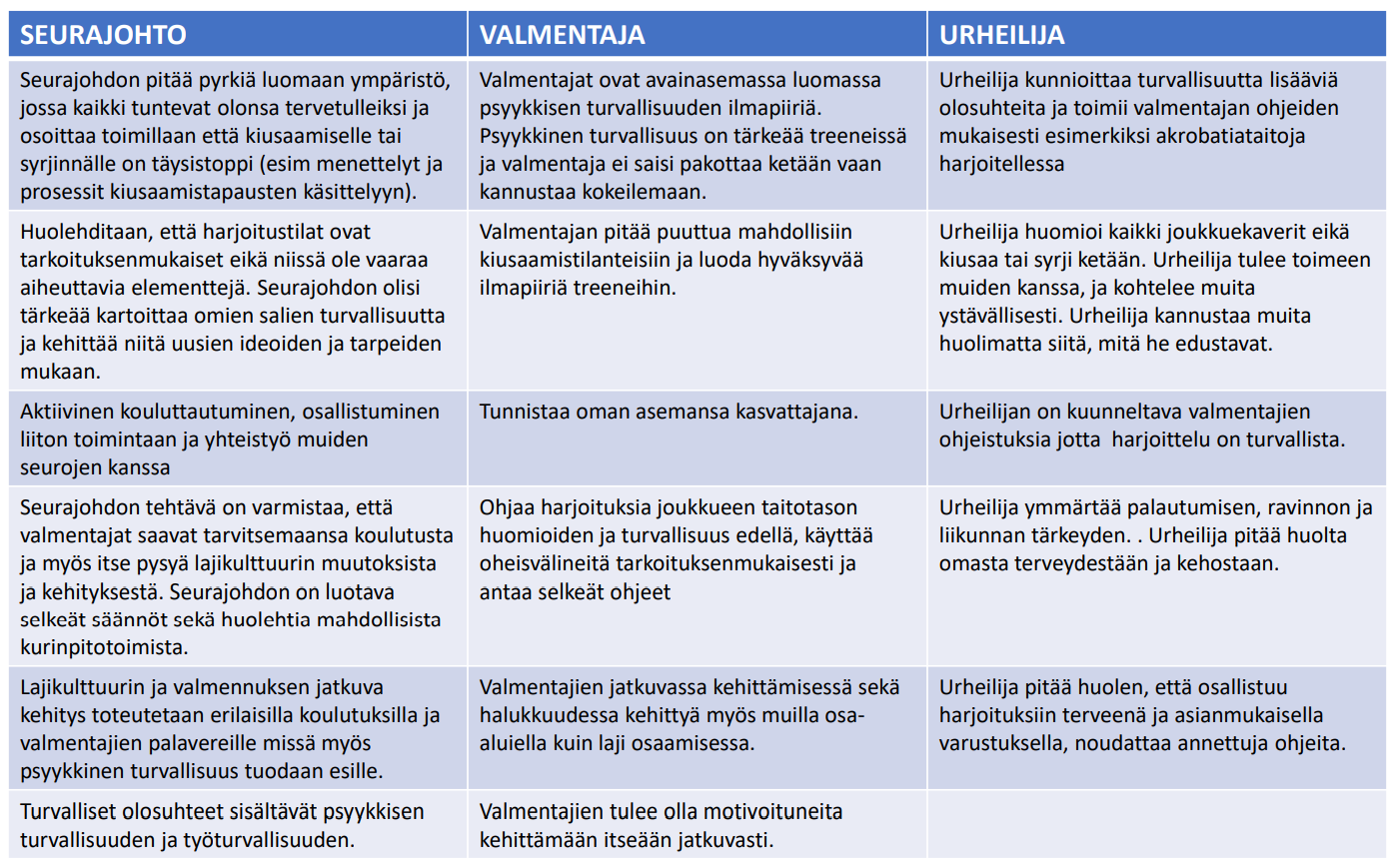 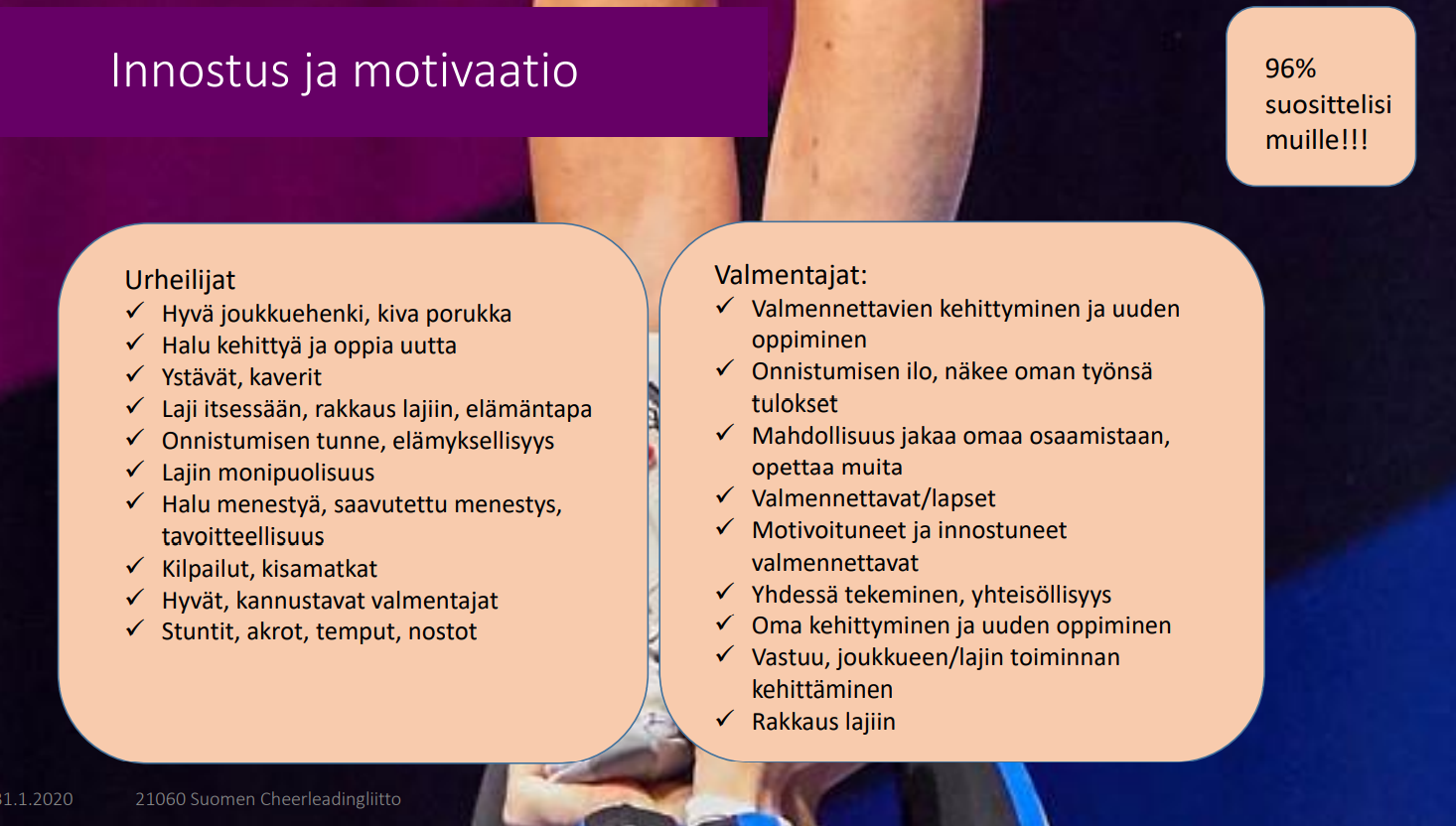 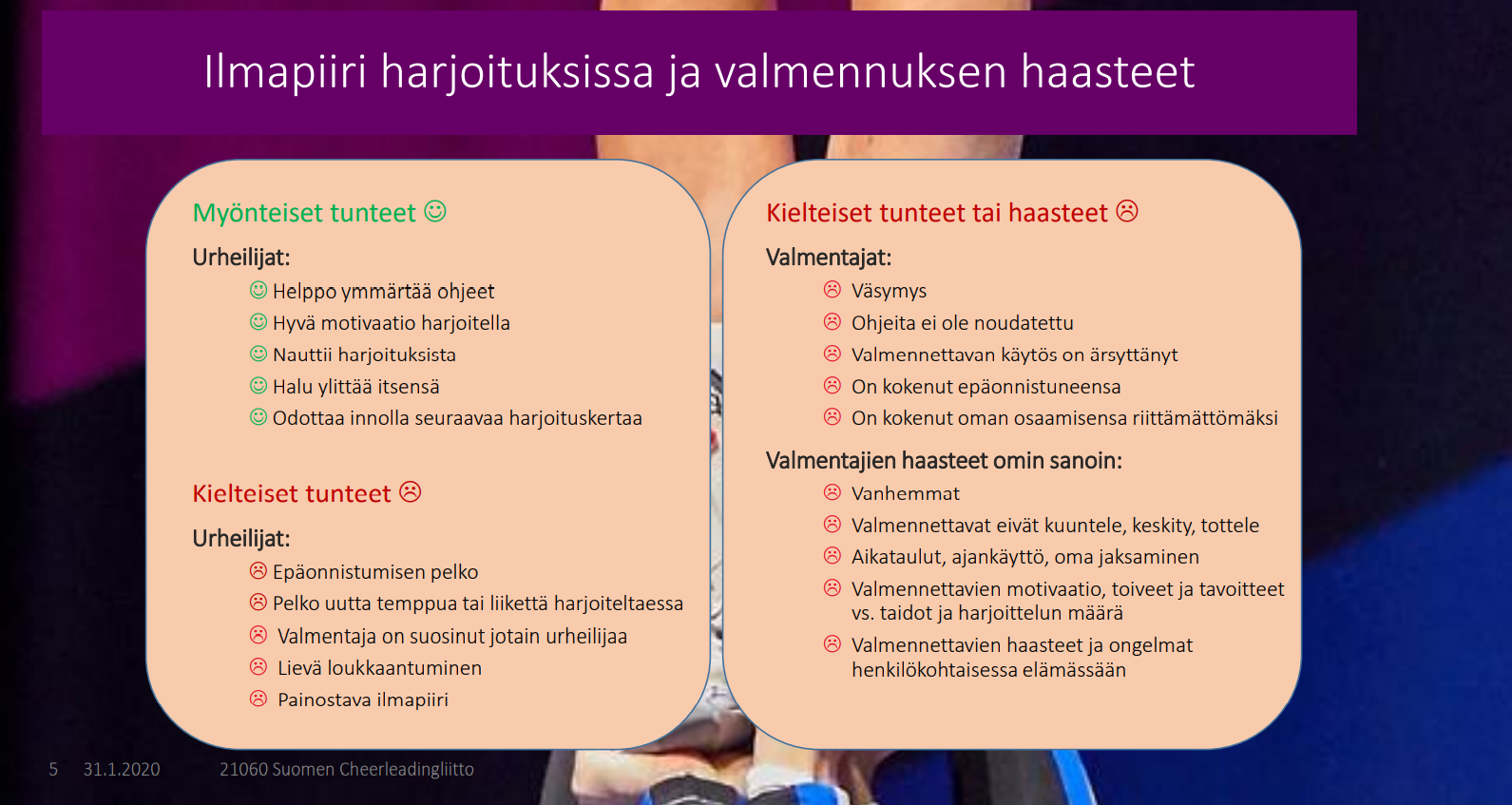 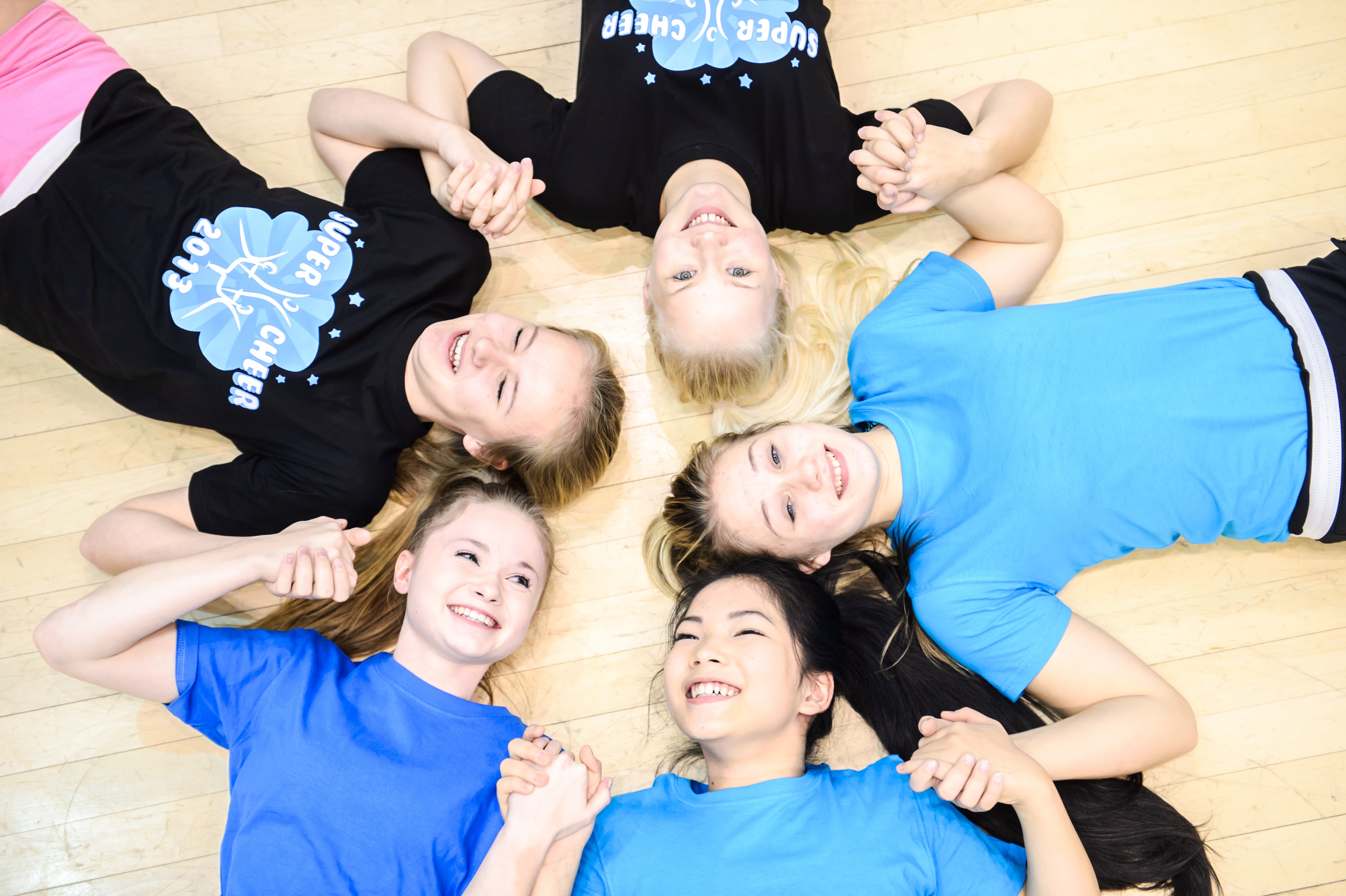 KIITOS JA TSEMPPIÄ SEURA-ARKEEN